Chapter 3
Central Place Theory and the System of Cities
SLIDE 1
CHAPTER OUTLINE
3.1 	Pattern of City Size
3.2 	Pattern of City Location
3.3 	Factors Underlying the Pattern: Centripetal and Centrifugal Forces
3.3.1 	Centripetal Forces
3.3.2 	Centrifugal Forces
3.3.3 	Balance of Forces
3.3.4 	Central Place Theory and the Urban Hierarchy
3.3.5 	Why Does CPT Matter?
3.4 	Economic Base and the Growth of Cities and Regions
3.4.1 	Definition of Economic Base
3.4.2 	Export Base
3.4.3 	Location Quotients and SICs
3.4.4 	Service Sector and Export Multiplier
3.4.5 	Classification of Cities by Economic Base
3.5 	Chapter Summary
SLIDE 2
LEARNING OBJECTIVES
After reading this chapter, you should understand:
Why cities form, grow, and decline.
The centralizing and decentralizing forces that explain the number and sizes of cities.
What constitutes a “system” of cities and the essential characteristics of the U.S. system of cities.
The key practical insights and principles of central place theory and urban hierarchy theory and how real estate decision makers can use these.
What is meant by the economic base and export base of a city.
Employment and population multipliers.
SLIDE 3
3.1 Pattern of City Size
SLIDE 4
EXHIBIT 3-1A Theoretical Rank/Size Rule
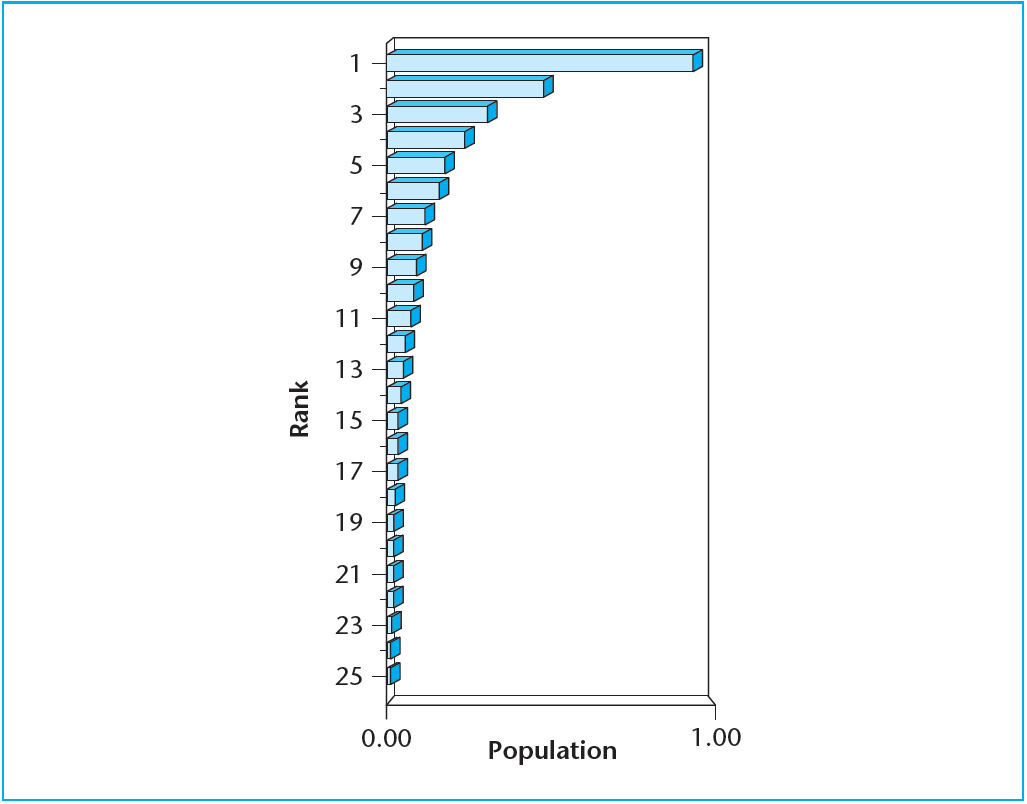 © OnCourse Learning
SLIDE 5
EXHIBIT 3-1B Rank/Size Rule in the World’s Three Largest Countries
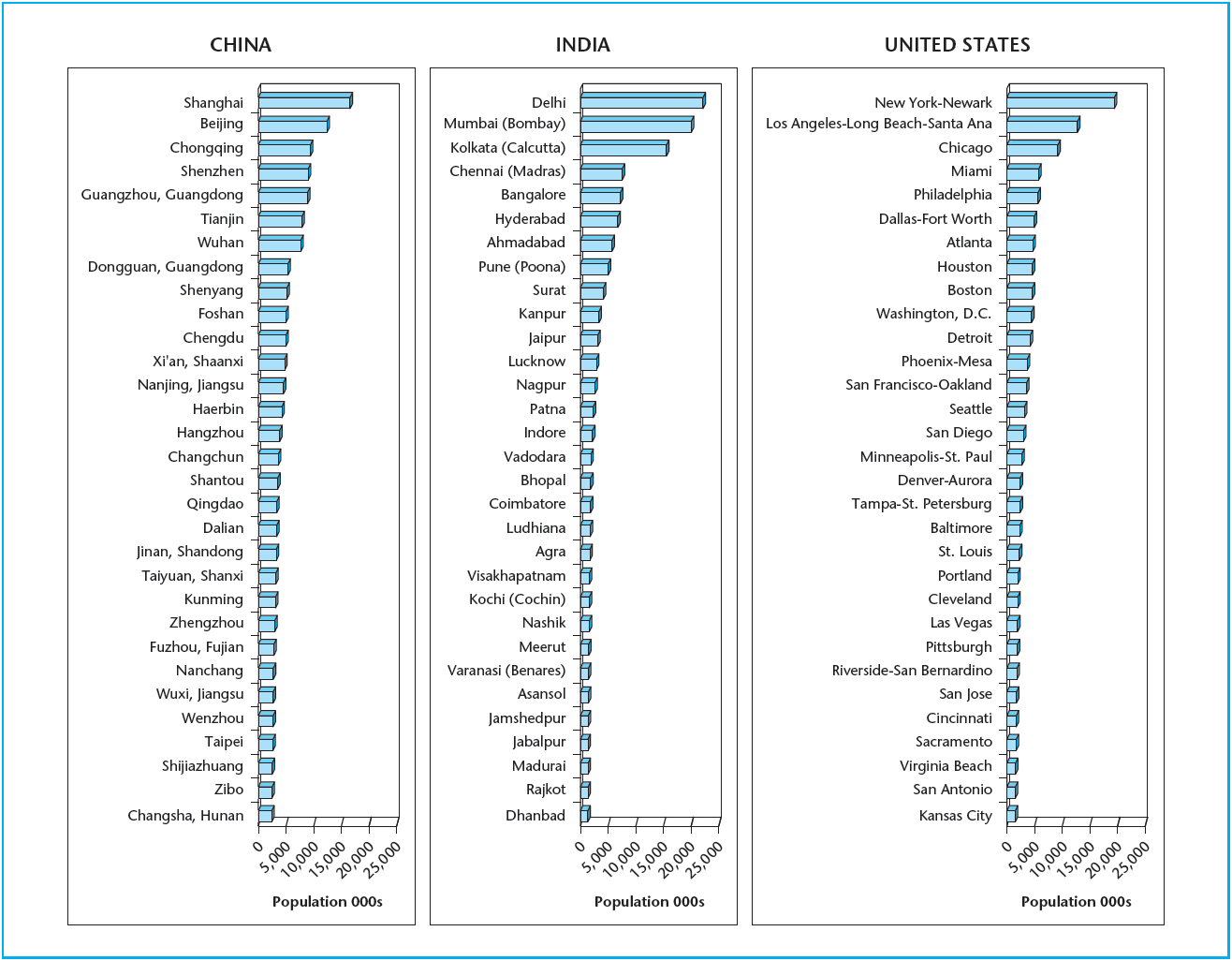 Source: U.N. Urban Agglomeration Population, 2009
SLIDE 6
3.2 Pattern of City Location
SLIDE 7
EXHIBIT 3-2 The 20 Largest U.S. Metropolitan Areas
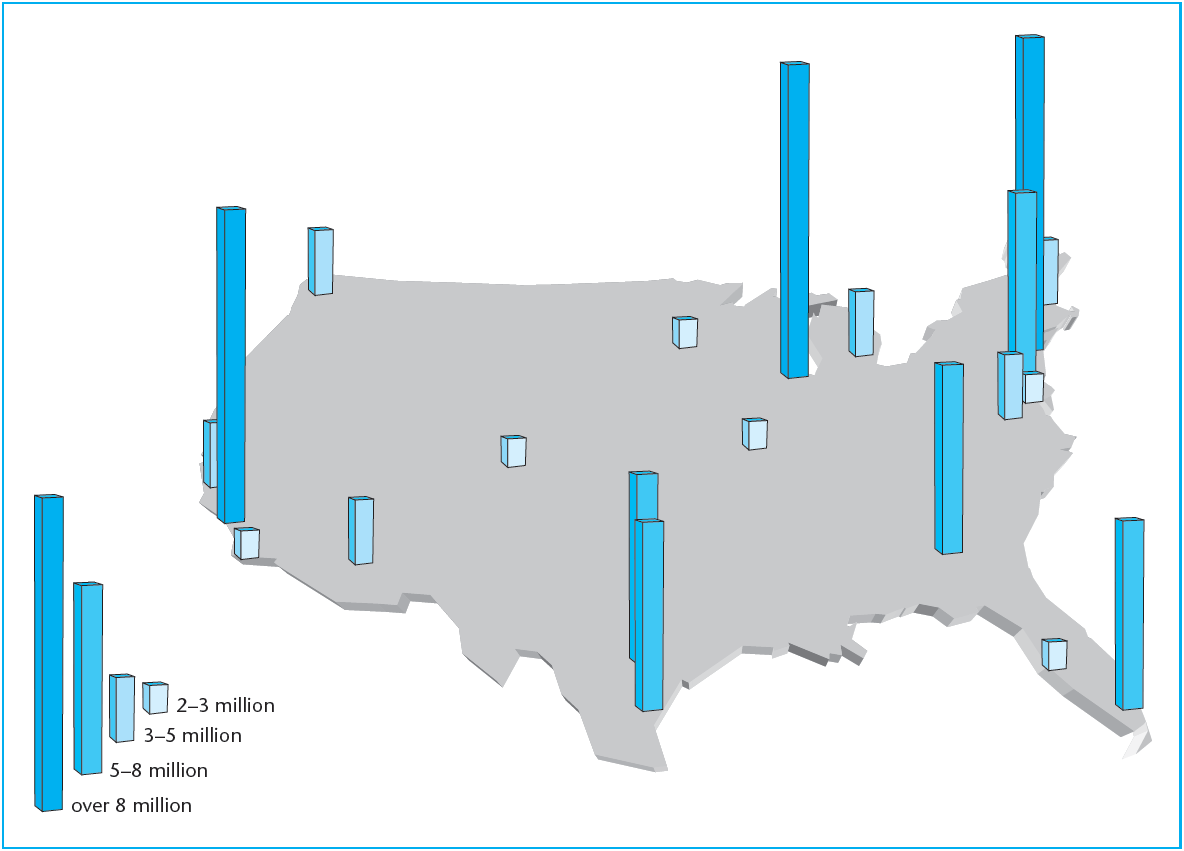 Source: U.N. Urban Agglomeration Population, 2009.
SLIDE 8
3.3 Factors Underlying the Pattern: Centripetaland Centrifugal Forces
SLIDE 9
3.3.1 Centripetal Forces
SLIDE 10
3.3.2 Centrifugal Forces
SLIDE 11
3.3.3 Balance of Forces
SLIDE 12
3.3.4 Central Place Theory and the Urban Hierarchy
SLIDE 13
EXHIBIT 3-3 Central Place Theory and Urban Hierarchy
The diagram shows the theoretical configuration of 34 lower-order cities (single dots) and 5 higher-order cities (circled dots), with their “hinterland” territories indicated as on a “featureless plain.” The hexagonal shapes minimize aggregate transportation costs. The even spacing of the central points is the key point.
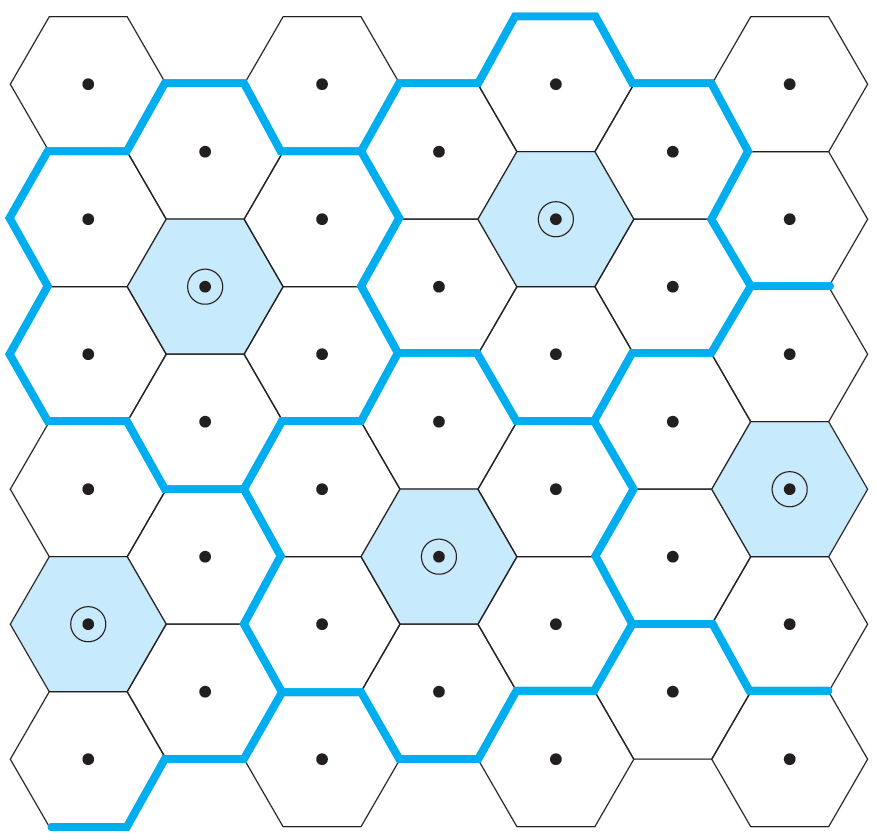 SLIDE 14
3.3.5 Why Does CPT Matter?
SLIDE 15
3.4 Economic Base and the Growth of Cities and Regions
SLIDE 16
3.4.1 Definition of Economic Base
SLIDE 17
3.4.2 Export Base
SLIDE 18
3.4.3 Location Quotients and SICs
SLIDE 19
3.4.4 Service Sector and Export Multiplier
SLIDE 20
3.4.5 Classification of Cities by Economic Base
SLIDE 21
EXHIBIT 3-4 Example of U.S. City Classification by Dominant Economic Base
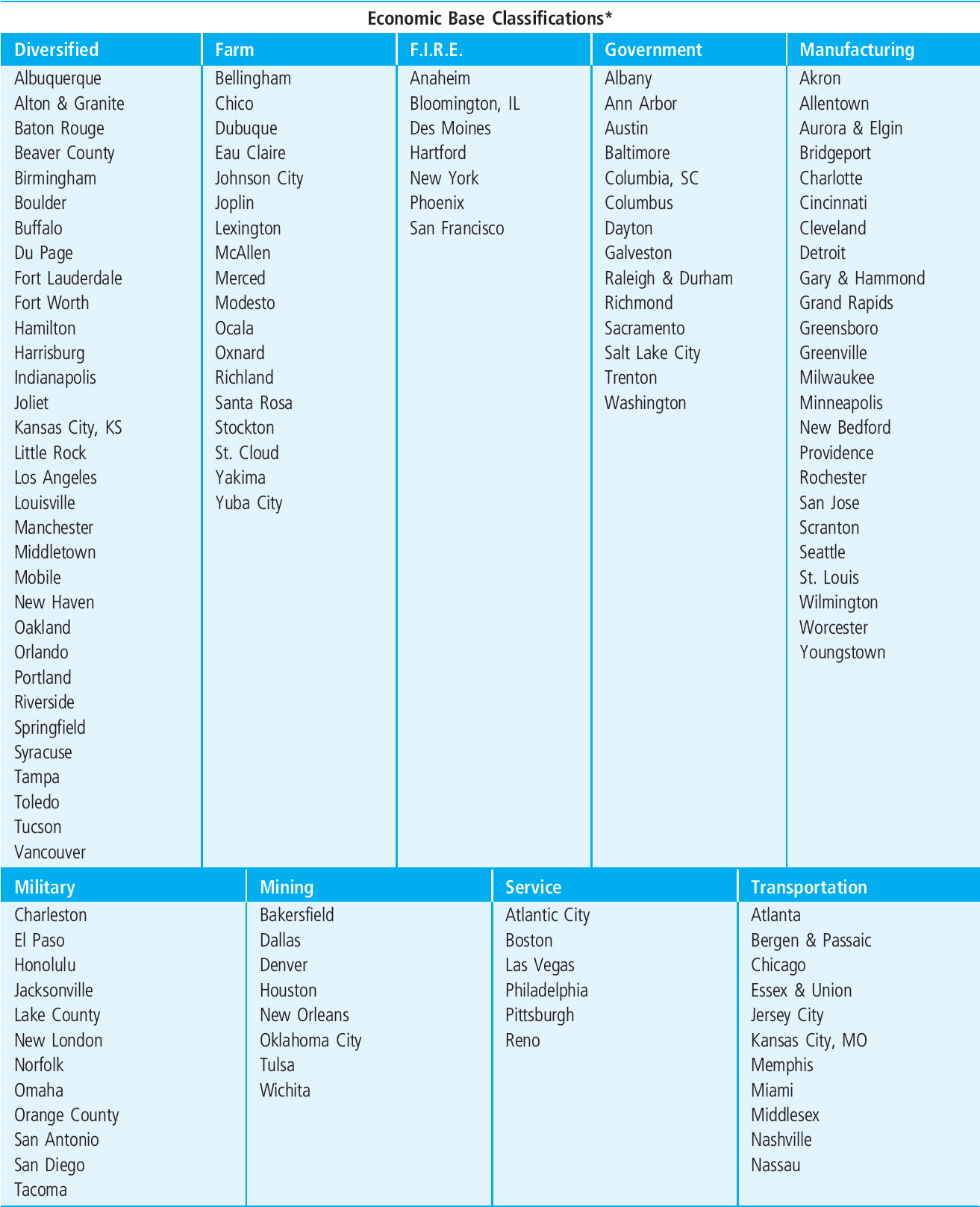 *Location quotients do change over time causing cities to move from one EBC to another—however, this is infrequent.
Source: G. Mueller. 1993. Refining Economic Diversification Strategies for Real Estate Portfolios. Journal of Real Estate Research 8(1)
SLIDE 22
3.5 Chapter Summary
SLIDE 23
KEY TERMS
system of cities
rank/size rule (Zipf’s Law)
centralizing (centripetal) forces
decentralizing (centrifugal) forces
economies of scale
economies of agglomeration
positive locational externalities
cumulative causation
central place theory (CPT)
theory of urban hierarchy
hinterlands
threshold market
agglomeration shadows
economic base
export base theory
export (basic) sector
service (nonbasic) sector
location quotient (LQ)
standard industrial classification (SIC)
employment multiplier effect
population multiplier
classification of cities
economic cluster of cities
SLIDE 24